低炭素型廃棄物処理支援事業
平成25年度予算
○○百万円
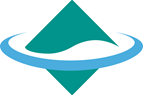 2019年度予算（案）
　　2,000百万円（ 2,000百万円）
環境再生・資源循環局
廃棄物規制課
背景・目的
期待される効果
廃棄物処理分野からのGHG排出量は我が国全体の排出量の約３％を占めており、「地球温暖化対策計画」（平成28年5月閣議決定）においても廃棄物処理分野のさらなる低炭素化が求められている。また、第四次循環型社会形成推進基本計画等では、廃棄物処理システム全体の低炭素化の推進が掲げられている。
廃棄物処理施設は、社会に必要な施設であるにもかかわらず、一般的に迷惑施設として認識され、設置等が容易に進まない場合が多い。第５次環境基本計画等で掲げられた「地域循環共生圏」の創造に向け、廃棄物処理施設が地域インフラとしての地域貢献を進めるためにも、適正処理に加え、地域における廃棄物由来エネルギー等の利活用を一層推進する必要がある。
また、従来は有価物（燃料チップ・堆肥・敷材等）として流通していたもの（バーク（樹皮）等）が東日本大震災以降、原子力発電所の事故による放射性物質による汚染によりその流れが止まり、廃棄物として適正に処理する必要が生じるなど、新たな課題への解決も求められているところ。
本事業ではCO2排出削減及び適正な循環的な利用をさらに推進する観点から、廃棄物処理事業者による低炭素型の廃棄物処理事業（例：廃棄物処理に伴って発生した熱を農業や漁業等の地域産業に有効活用する事業等）について、事業計画策定から設備導入までを包括的に支援し、①～④の課題の解決を目的とする。
・廃棄物処理業における低炭素化を通じた地域の温暖化対策の推進（2020年度に223,703トン/年の二酸化炭素排出量を削減）
　・廃棄物エネルギー利用や地域資源循環を通じた地域活性化
　・国レベルでは達成出来ない地域資源を活かした資源循環と低炭素化の同時深掘り
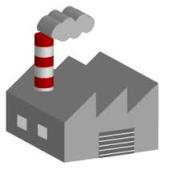 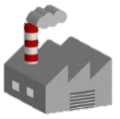 事業スキーム
事業期間：平成28年度 ～ 32年度（２０２０年度）
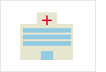 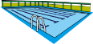 ＜間接補助事業＞
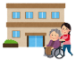 病院・老人ホーム・温水
プール等での活用
国
非営利法人
民間事業者
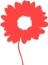 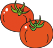 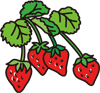 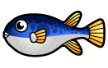 補助金（補助率：定額）
補助金（補助率：以下の通り）
①a 2/3  ②1/3
農業・漁業での活用
＜委託事業＞
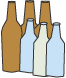 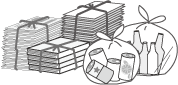 国
民間事業者
委託（① b）
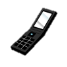 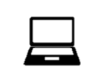 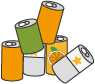 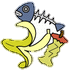 ・廃棄物の搬入元
・発電量
・電気の供給先
　　　　：
事業概要
事業イメージ
①事業計画策定支援
　	a 廃棄物由来エネルギー（電気・熱・燃料）を、廃棄物の排出者及びエネルギーの利用者等と協力して用いる事業に係る事業計画の策定を支援
    b 東日本大震災に伴う原子力発電所事故の影響により放射性物質に汚染された廃棄物を適正に処理するとともに、廃棄物由来エネルギーを有効利用する事業に係る事業計画の策定を支援

②低炭素型設備等導入支援
	a	廃棄物処理に伴う廃熱を有効利用する施設の設置
	b	廃棄物由来燃料製造施設（水素燃料化・メタン化・油化・ＲPＦ化等）
　	c	廃棄物処理施設の省エネ化及び廃棄物収集運搬車の低燃費化
 　d  廃棄物由来バイオガスからの熱回収施設の設置
○廃棄物処理業者による事業
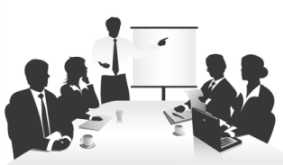 ①の補助・委託のイメージ
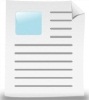 ②の補助のイメージ
熱・電気
の供給
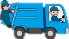 民間の廃棄物
処理施設
地域で発生した
多様な廃棄物
[Speaker Notes: (1)③エコタウンにおける資源循環社会と共生した低炭素地域づくりの
　　ための事業化計画の策定・FS調査（補助）
については現在のところ別事業に移るつもりと聞いている。

(3)③地域の中小・零細企業、金融機関への専門家派遣・研修等事業（委託）　
については、実行計画基盤整備事業に鞍替え。

(3)②(ｲ)地域主導型再生可能エネルギー等事業化検討・事業化計画策定業務
　　　(継続事業分)(委託)
については、H28要求の必要なしと聞いている。]
事業名
2019年度予算（案）
2,000百万円の内数（2,000百万円の内数）
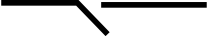 廃棄物エネルギー
低炭素型廃棄物処理支援事業のうち、
事業計画策定支援
民間向け
地方公共団体向け
廃棄物処理事業者等の廃棄物由来エネルギー等の事業計画策定を支援します。
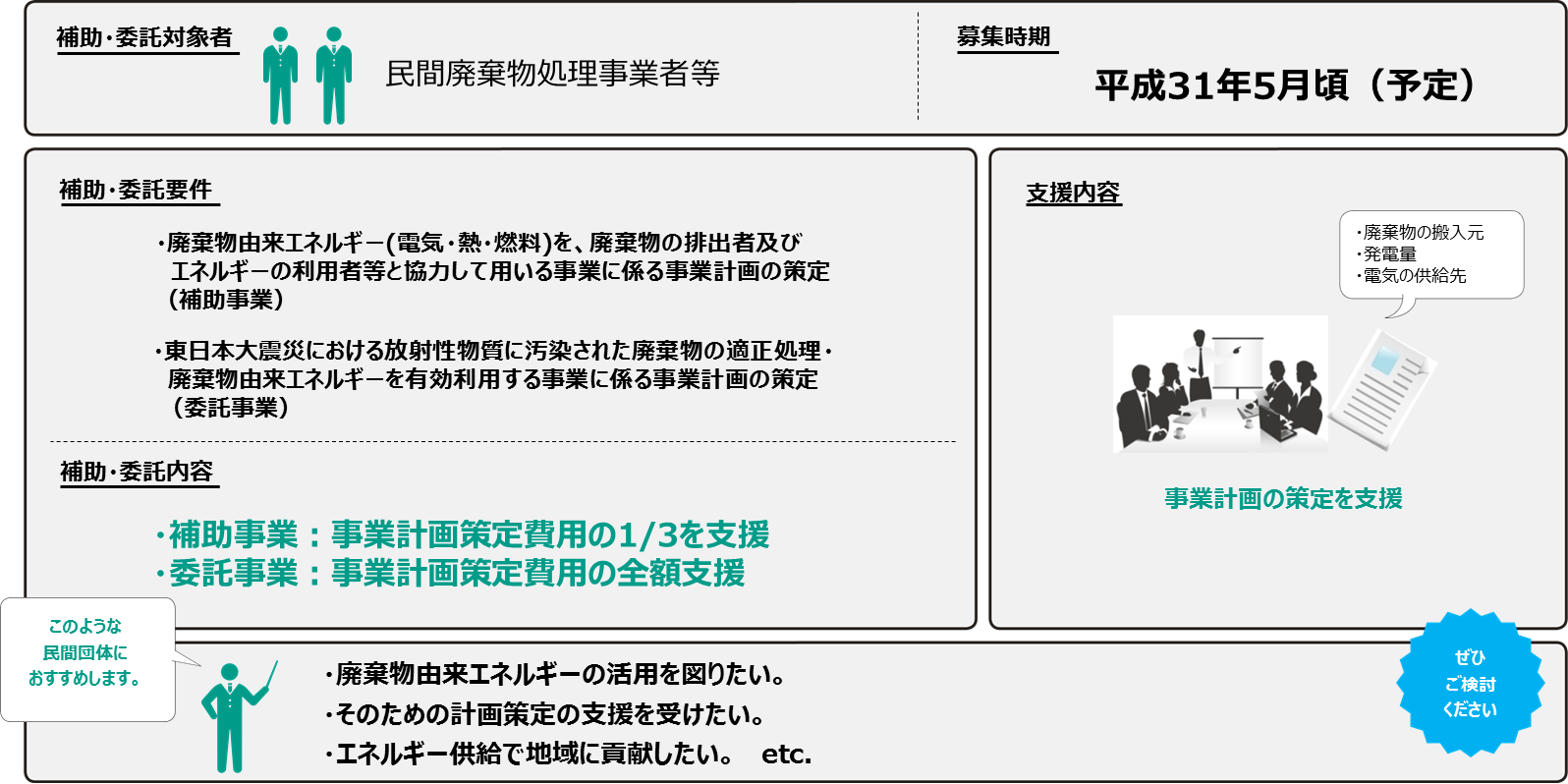 環境省環境再生・資源循環局廃棄物規制課　　電話：03-5501-3156　FAX：03-3593-8264